Dobre zarządzanie w polskich związkach sportowych
Warszawa -  12/04/2018
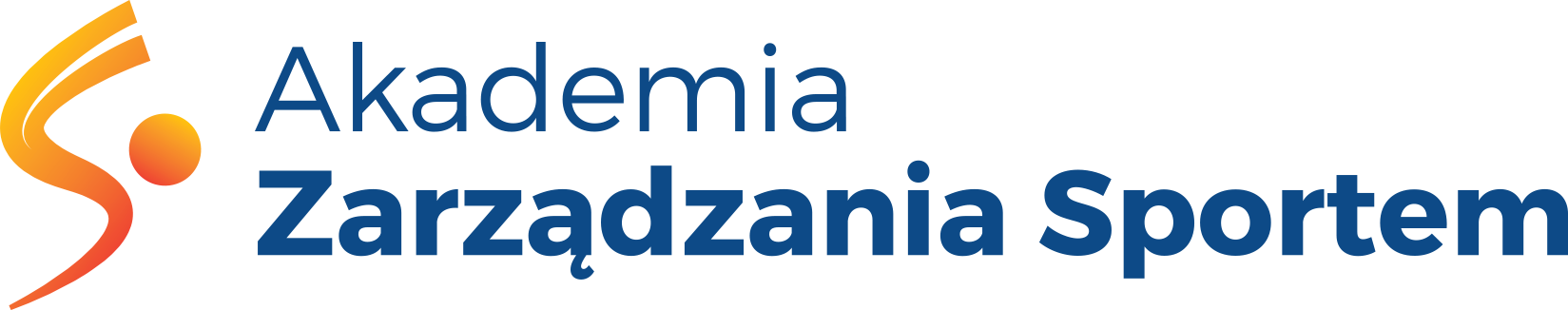 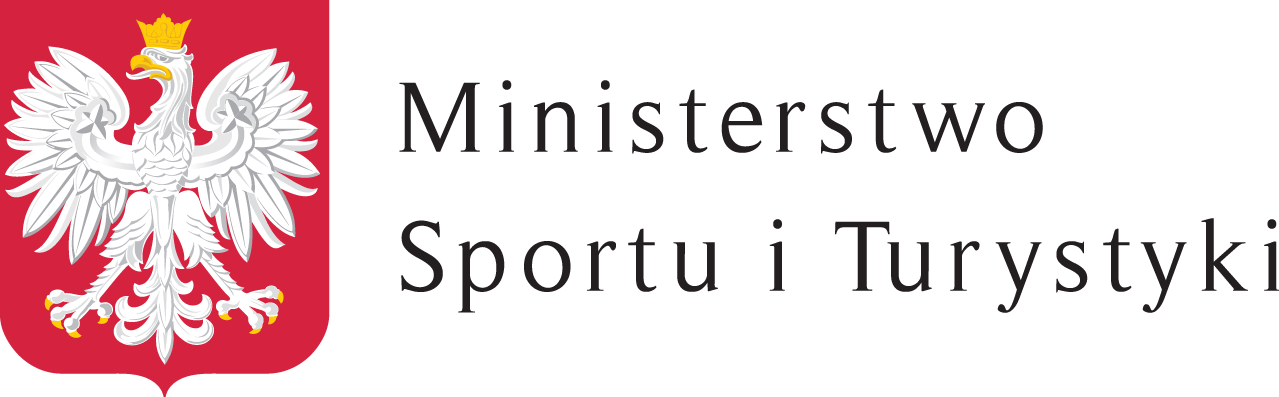 NOWY PROJEKT
2
40 
POLSKICH ZWIĄZKÓW SPORTOWYCH
7 
BLOKÓW TEMATYCZNYCH
100 
GODZIN SZKOLENIOWYCH
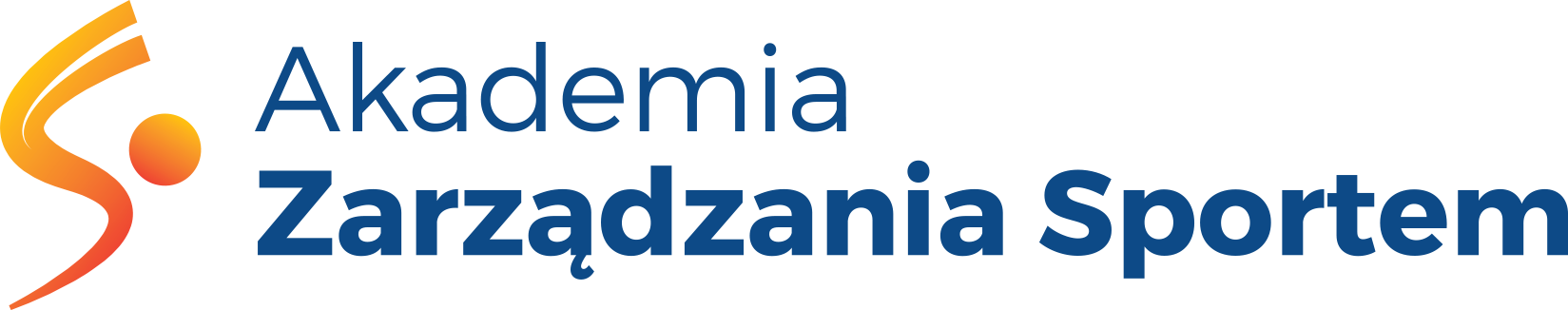 3
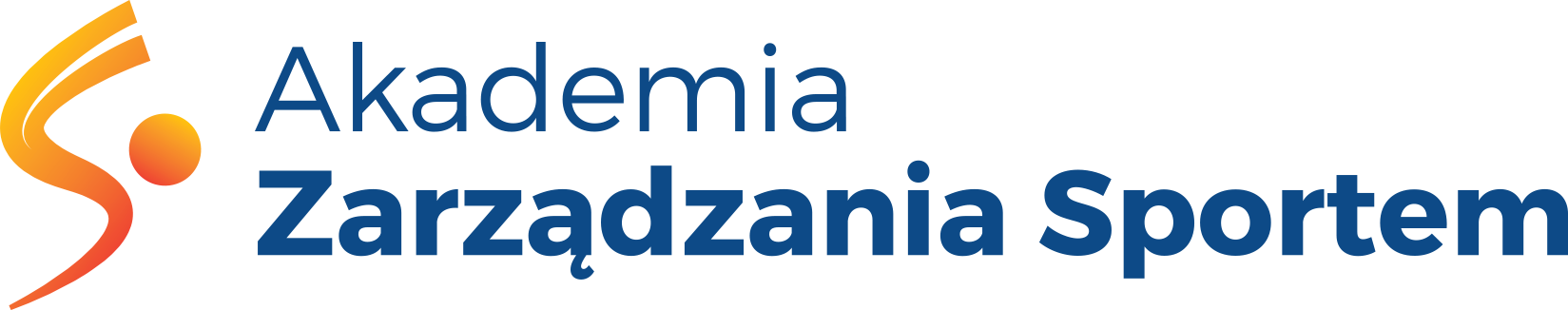 CELE PROJEKTU
4
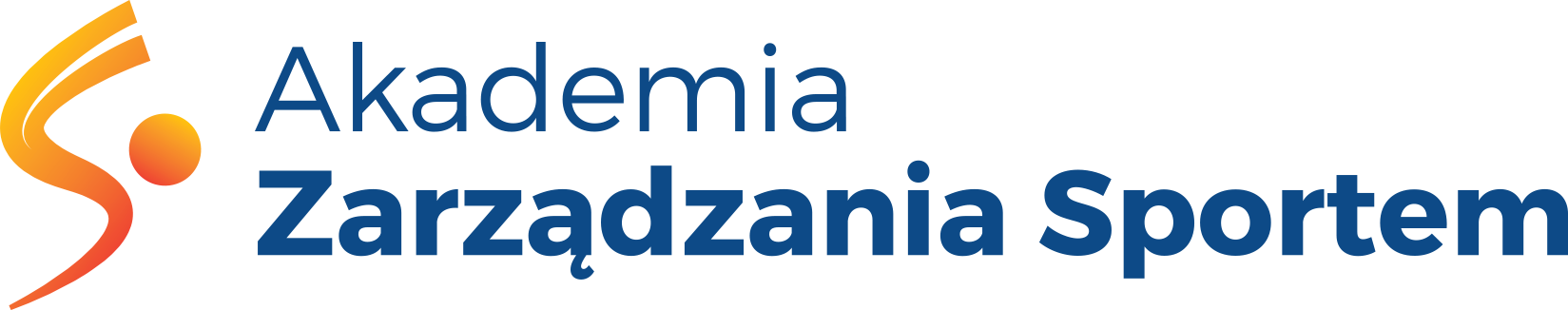 BLOKI 
TEMATYCZNE
5
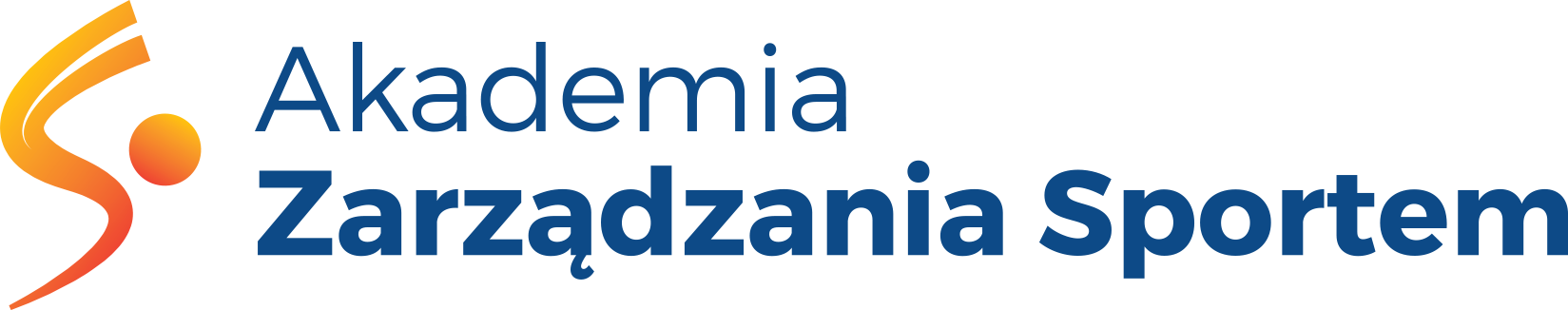 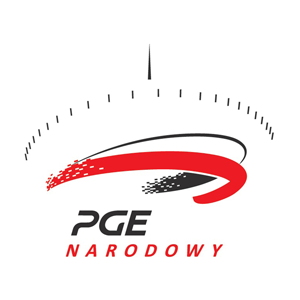 6
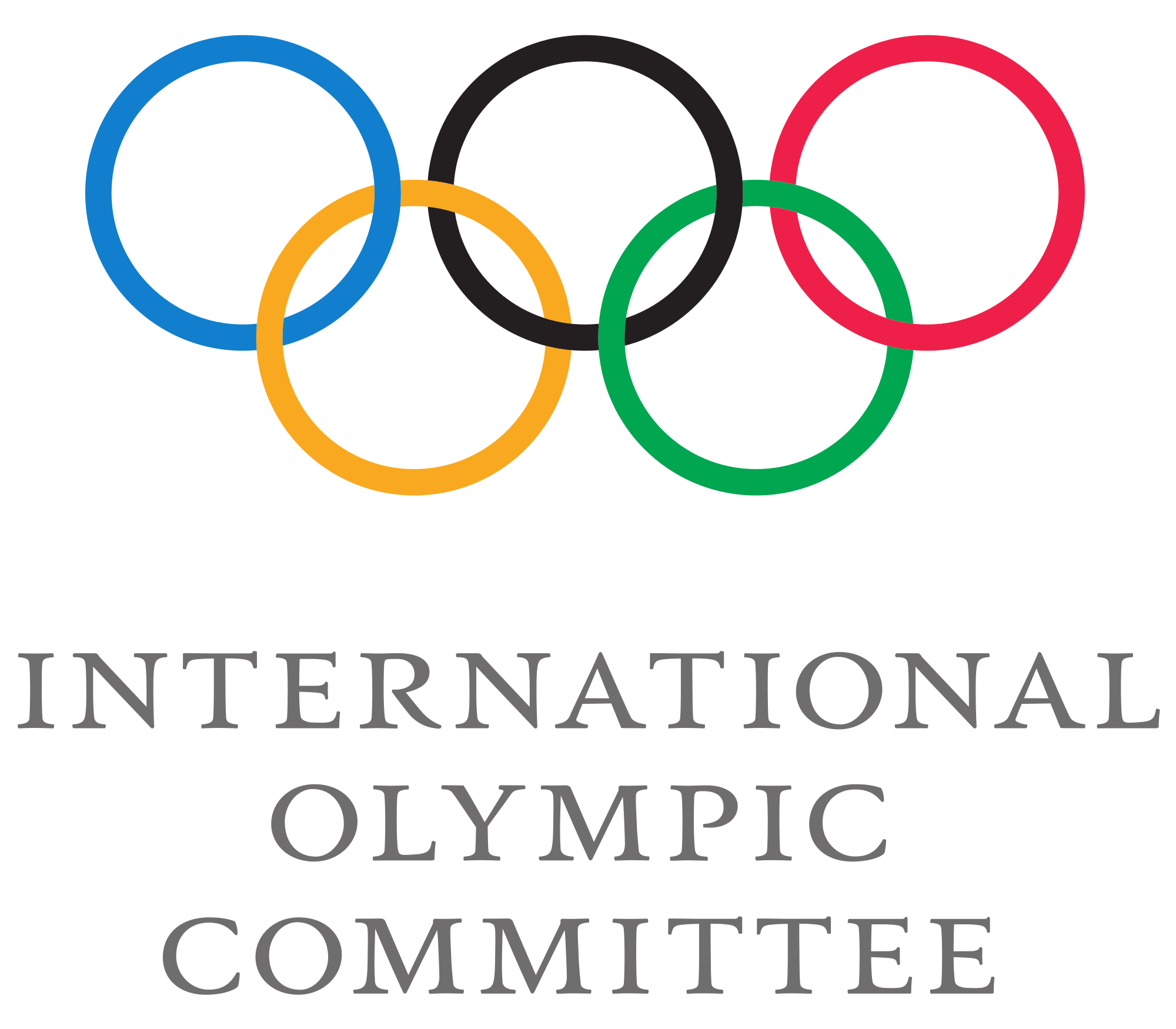 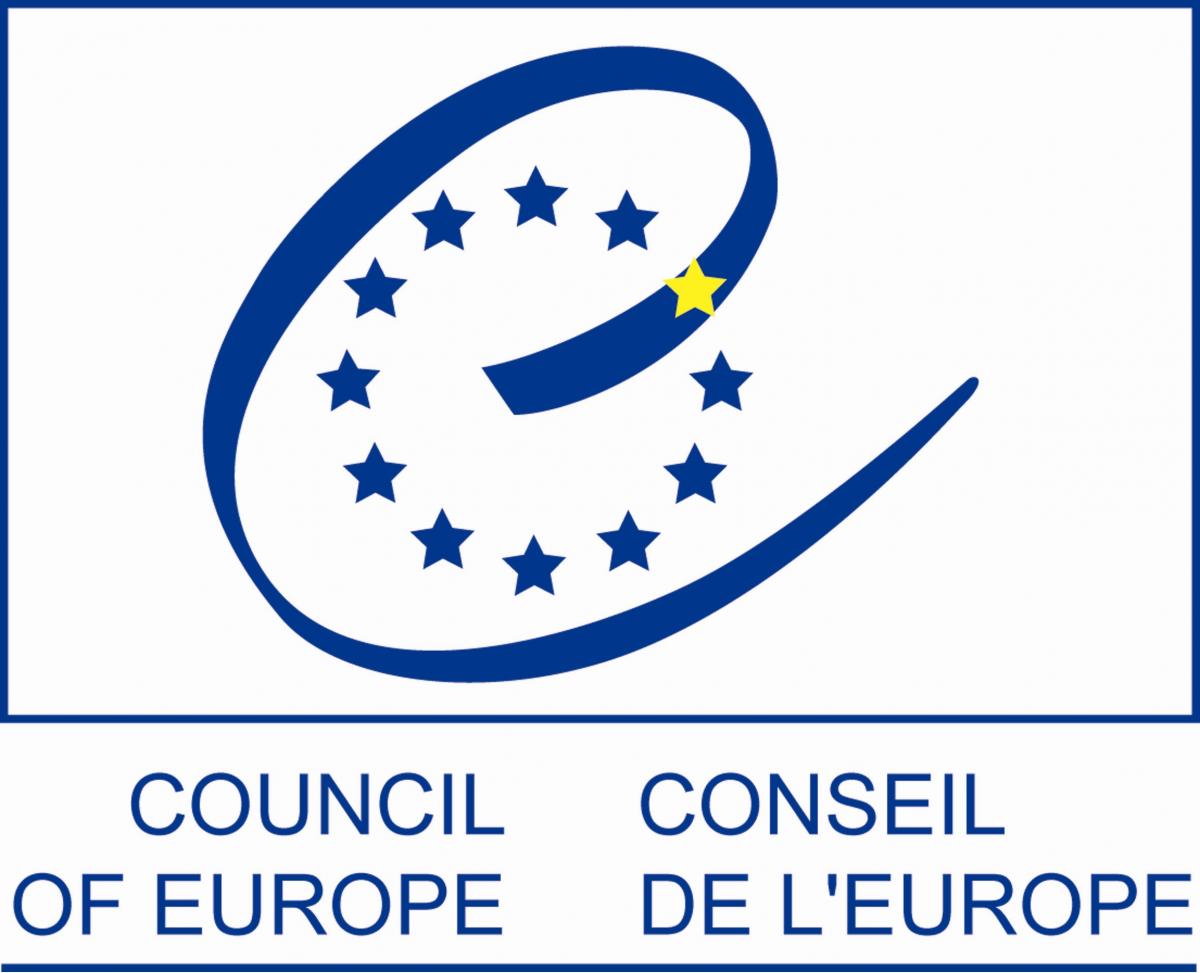 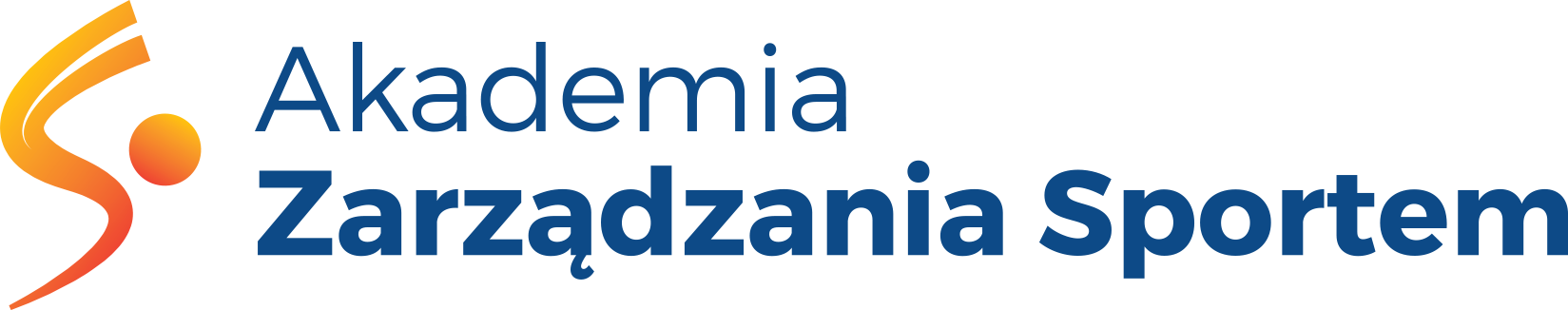 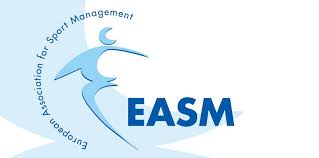 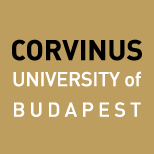 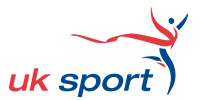 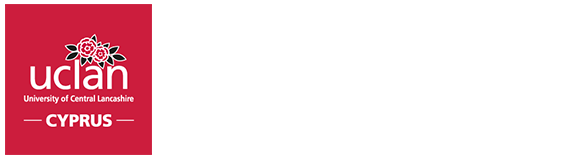 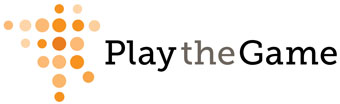 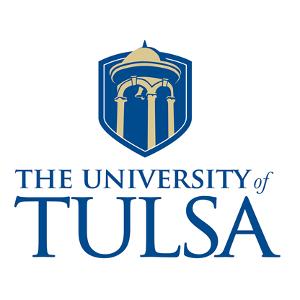 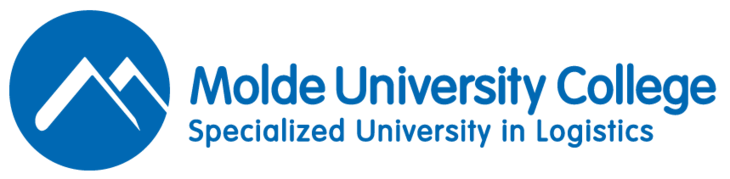 7
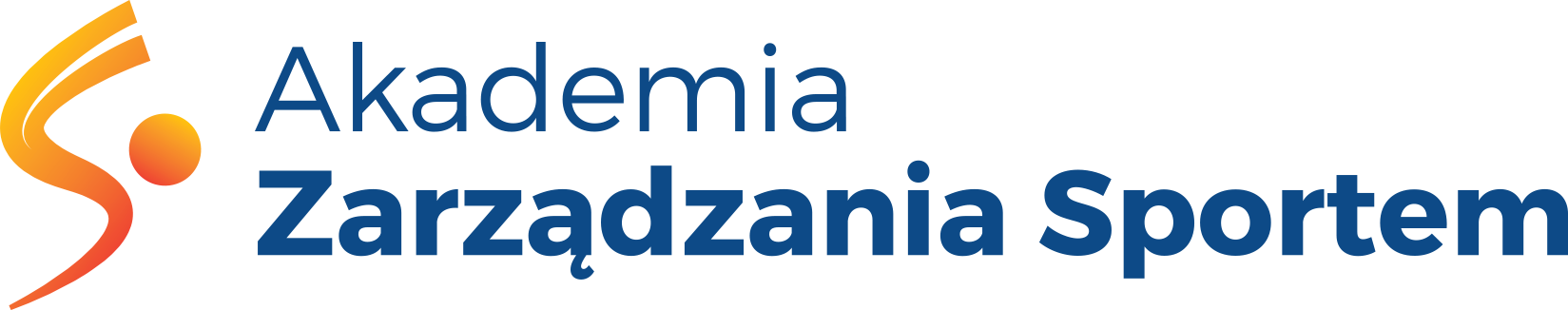 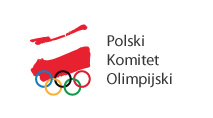 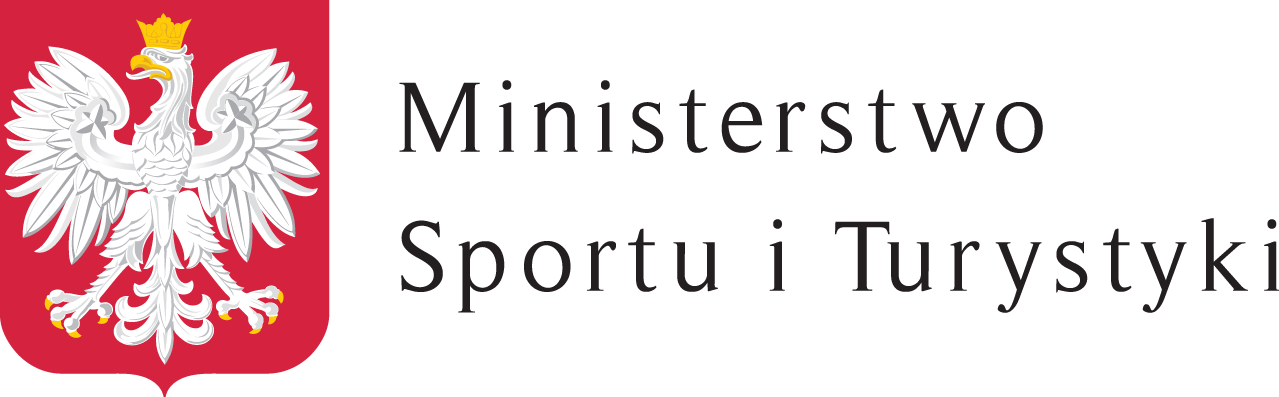 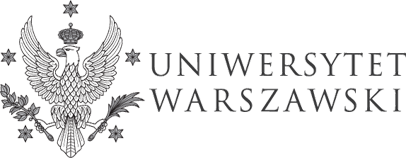 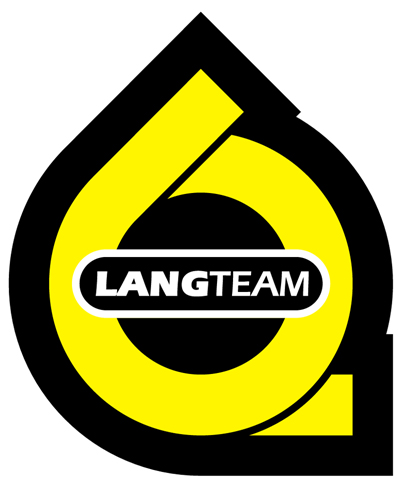 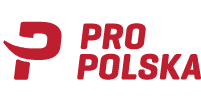 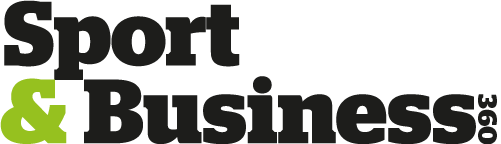 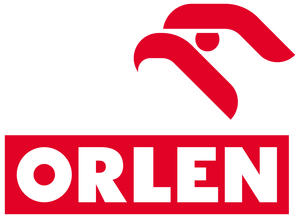 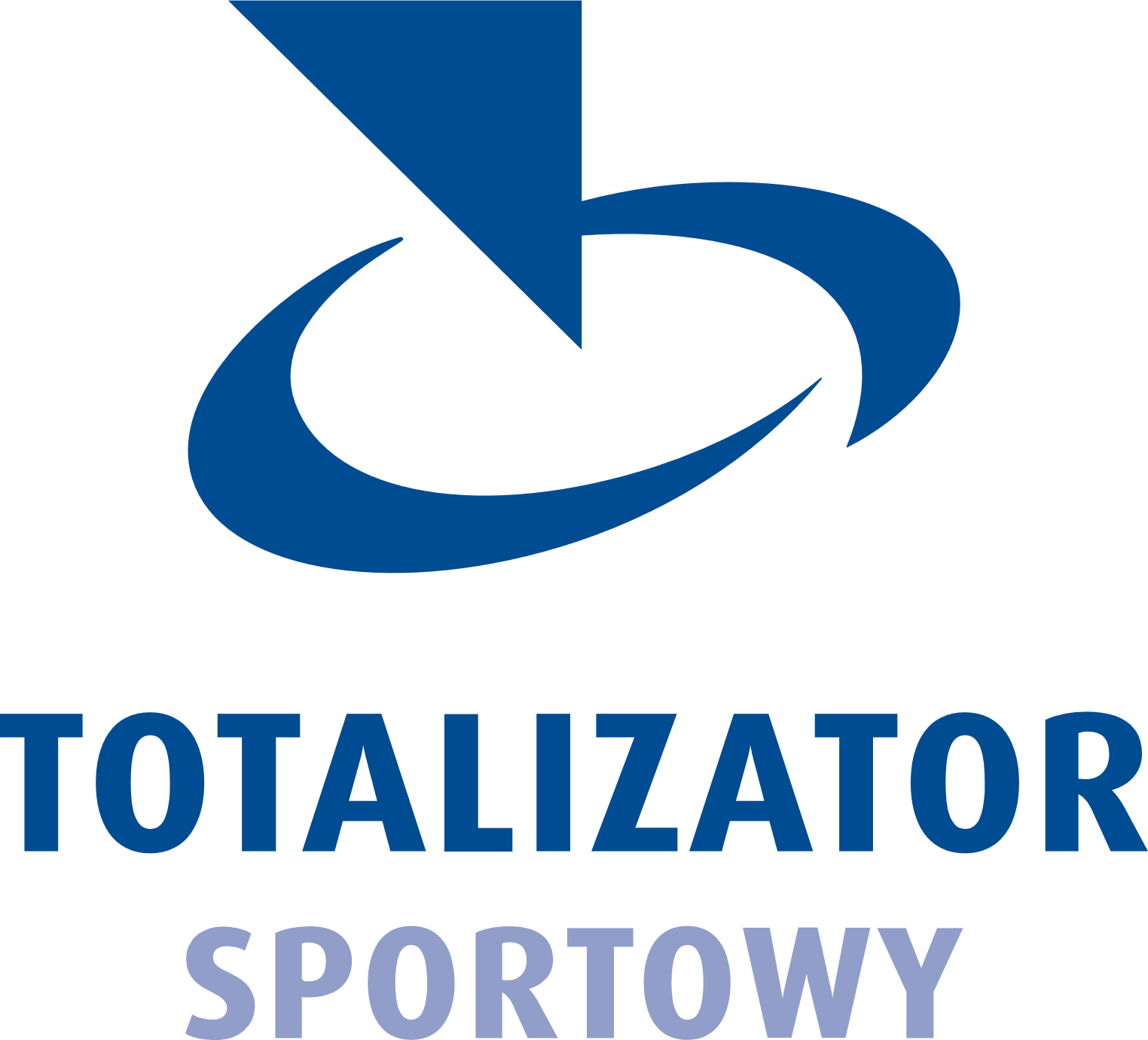 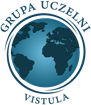 8
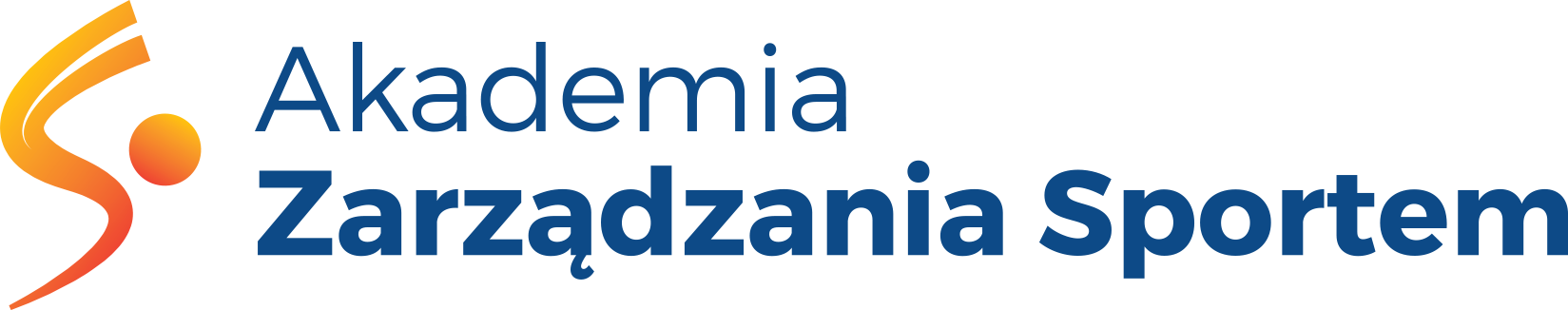 www.zarzadzaniesportem.org
9
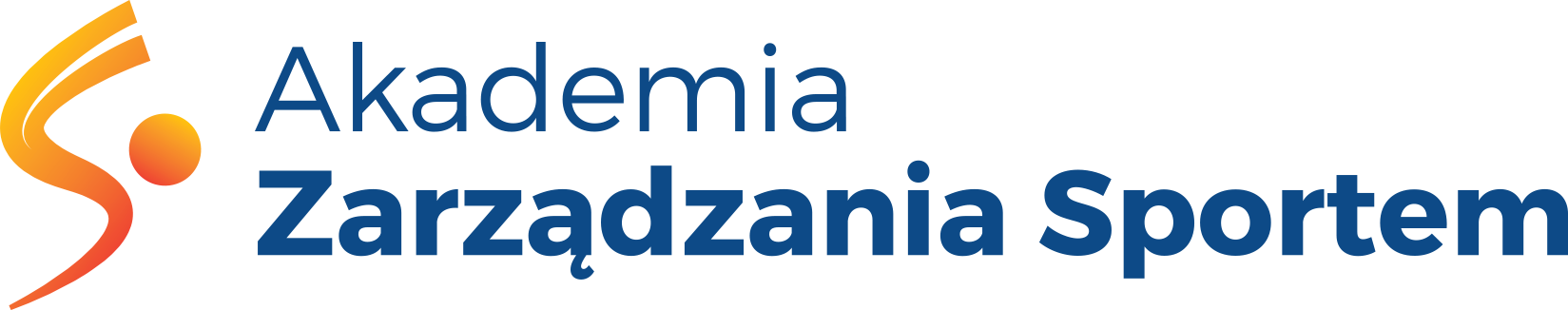 DOBRE PRAKTYKI 
W SPORCIE
10
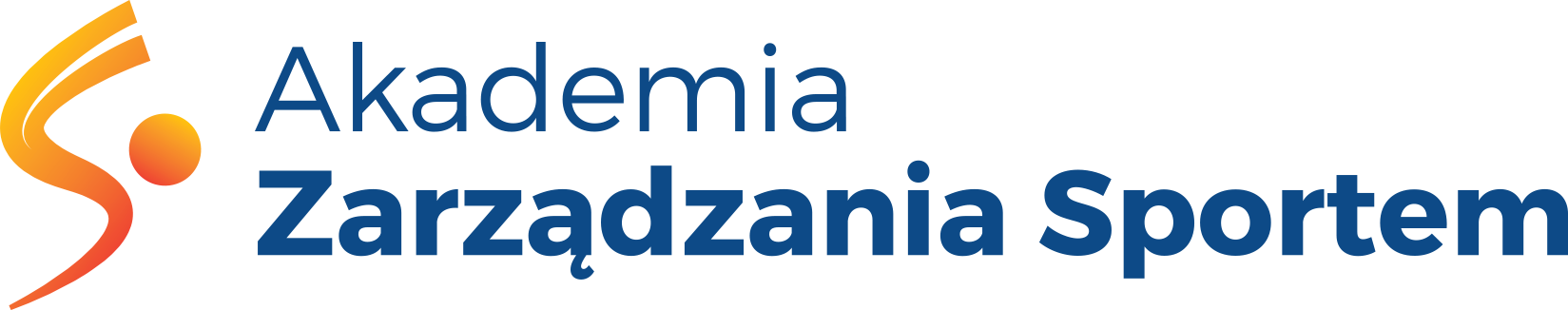 Dziękuję za uwagę
GRZEGORZ BOTWINA
Tel: 505 690 528
Email: grzegorz.botwina@insp.waw.pl
11